Ms. Brown’s and Mr. Gunn’s 6th Grade earth science
Contact Information:
Email: laquincia.brown@cobbk12.org
dmario.gunn@cobbk12.org
Blog: www.griffinsixthscience.weebly.com
Phone: (404)-734-4105
What’s Happening……
Grading policy
GRADING: 
Tests, Projects, Labs, Essays			30%			A 	90-100%
Formative (Classwork, Homework)	70%		 	B 	80-89%	
																	C 	74-79%
																	D  	70-73%
																	F	69% and 																				       below
Access to Synergy
Synergy is a great way to keep up with your child’s academic progress.

*If you have any questions regarding synergy, a table will be set up in the learning commons.
How To Access my/our blog
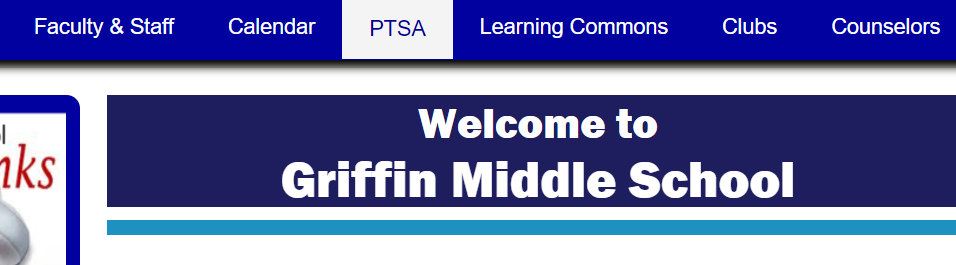 1) Go to http://www.cobbk12.org/Griffin/ 
2) On the griffin website, click on faculty and staff at the top.
How To Access my blog
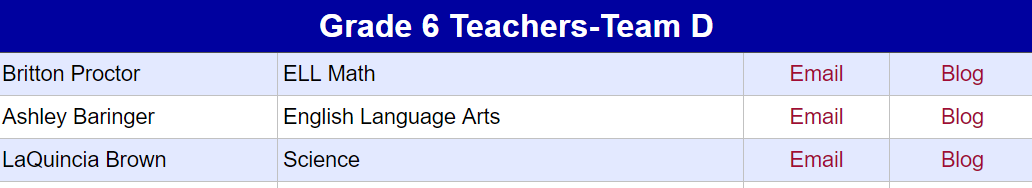 3) Next, go down to Grade 6 teachers 
4) Click on Blog next to my name- Laquincia Brown
How To Access team  blog
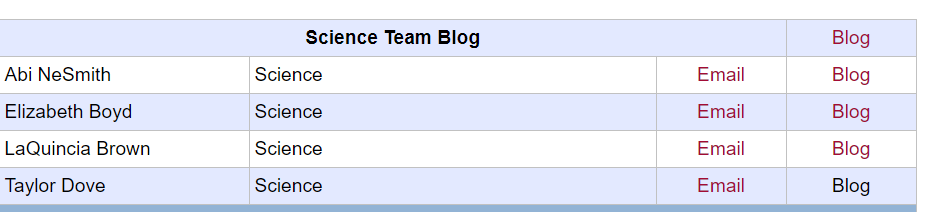 3) Go down to Science Team Blog
4) Click on Blog next to Science Team 
5) Here’s the QR to access it
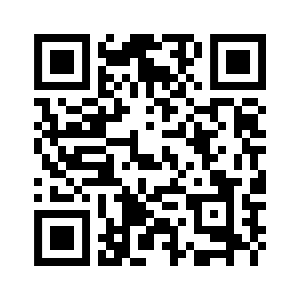 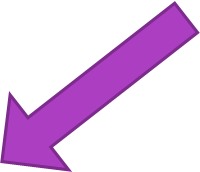 A HUGE THANK YOU FOR ALL YOU DO!!!!!!!
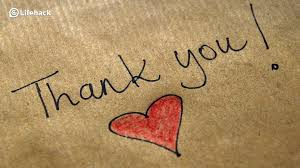